Figure 3. Individual PET data for all 3 subjects. Standardized individual comparison PET volume (PRV > TRV) for subject ...
Cereb Cortex, Volume 19, Issue 5, May 2009, Pages 1151–1157, https://doi.org/10.1093/cercor/bhn157
The content of this slide may be subject to copyright: please see the slide notes for details.
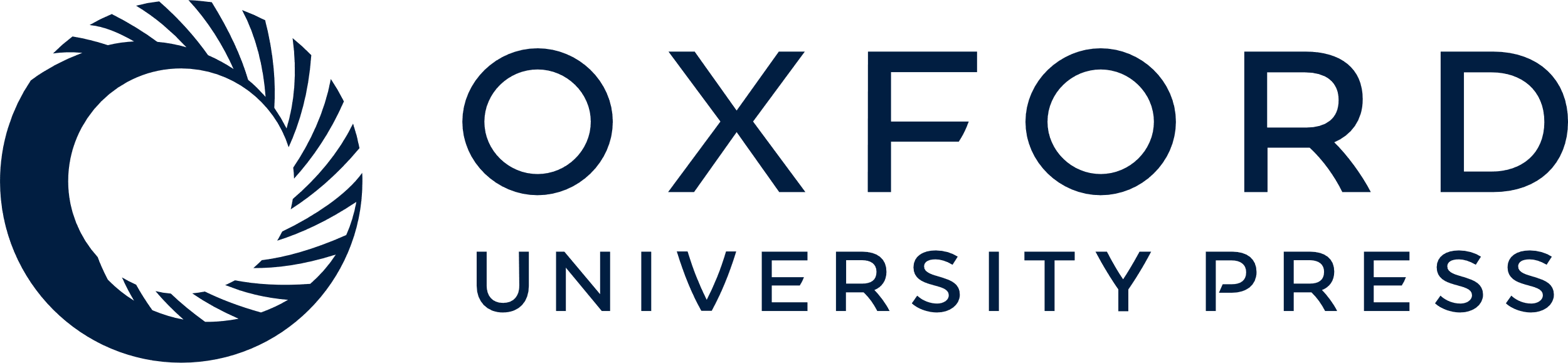 [Speaker Notes: Figure 3. Individual PET data for all 3 subjects. Standardized individual comparison PET volume (PRV > TRV) for subject 1 (A), subject 2 (B), and subject 3 (C) overlaid on the MR image of a representative chimpanzee brain. Images were created by dividing the difference volume for each subject by the respective mean of the positive differences (PRV > TRV). Activation threshold was set to 1. Any value over 1 indicates a difference value that is greater than the mean difference for that subject (i.e., 1 = the mean of the positive differences PRV > TRV).


Unless provided in the caption above, the following copyright applies to the content of this slide: © The Author 2008. Published by Oxford University Press. All rights reserved. For permissions, please e-mail: journals.permissions@oxfordjournals.org]